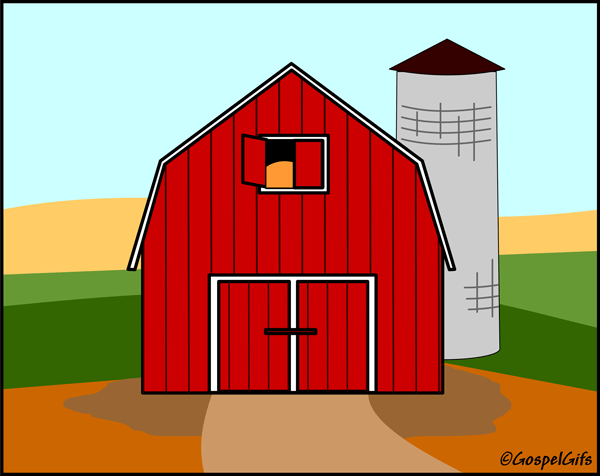 BARNYARD   BUDDIES
By: Arianne Stearns
Cows
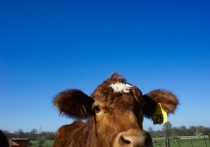 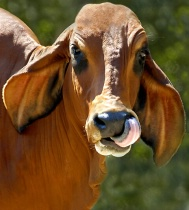 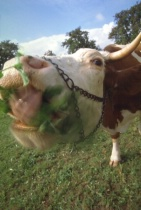 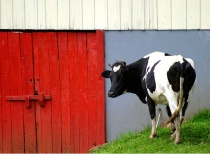 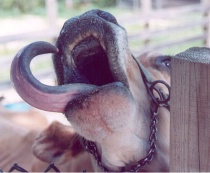 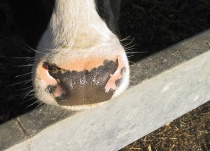 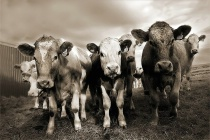 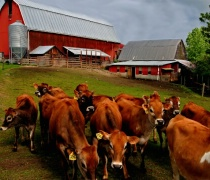 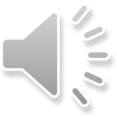 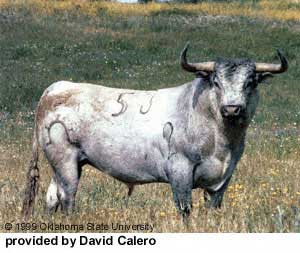 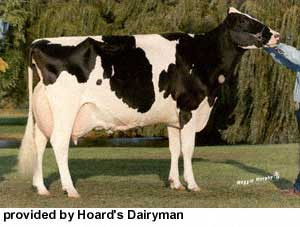 Types of cattle
AMERICAN
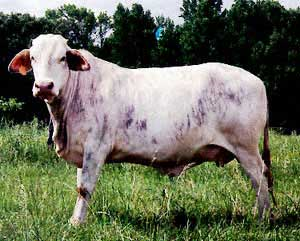 HOLSTEIN
FIGHTING BULL
BRAHMAN
ANGUS
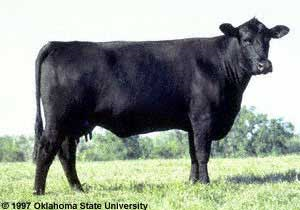 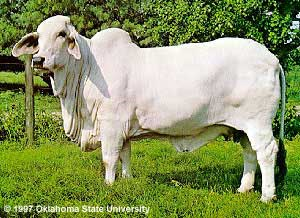 One Happy Herd
Bulls










Cows
Heifers










Calves
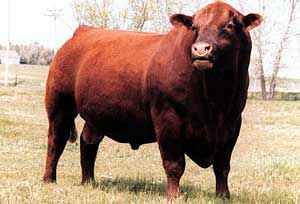 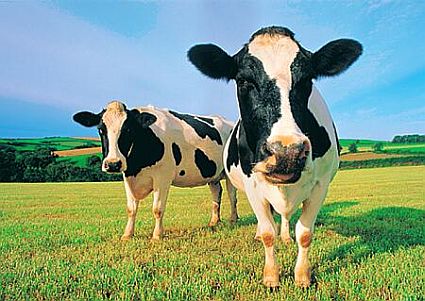 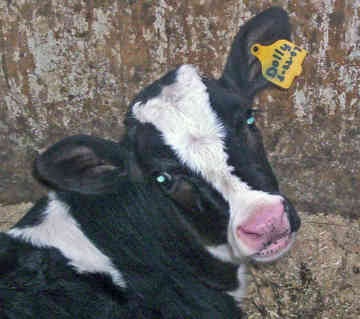 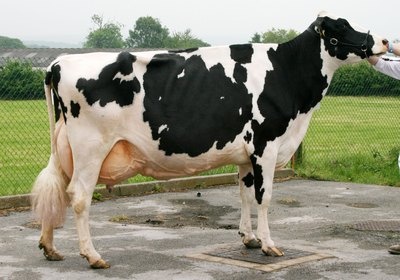 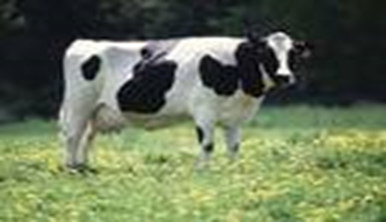 How much does a dairy cow weigh?
Around 1500 pounds. (Compare to children’s weight)
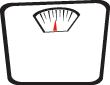 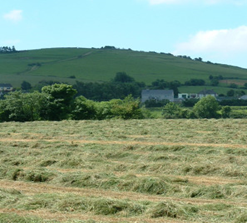 What do dairy cows eat?
Grass, hay (dried grass), grains (feed) and silage (chopped green
grasses and green corn or beans).
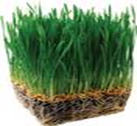 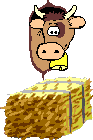 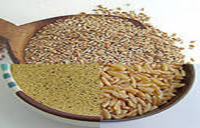 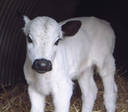 How many calves does a cow have each year?
Usually one, but cows some-times have twins.
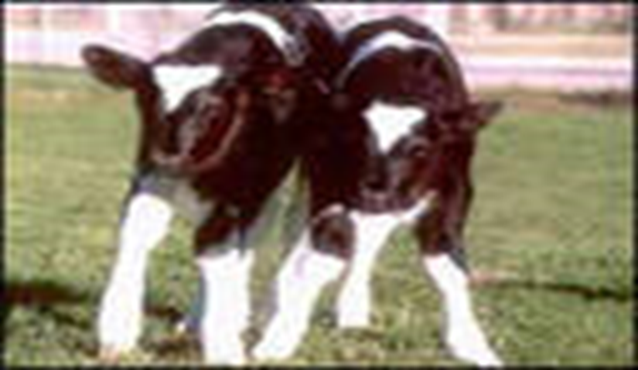 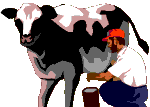 Why do cows make milk?
Cows make milk for their calves but they are such big animals that they make a lot more than a calf needs. 
The cow’s milk can be used for us to drink or make dairy foods like cheese and yogurt.
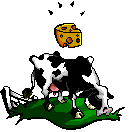 Funny facts
Cows have an acute sense of smell - they can smell something up to 6 miles away!
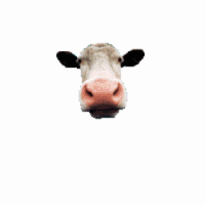 What do you call a cow that has just had a calf?
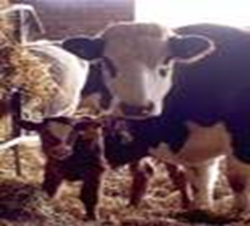 De-calf-enated
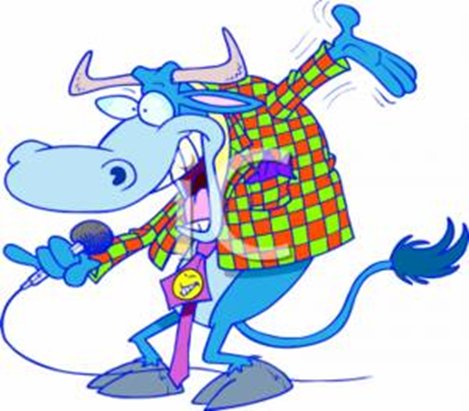 What was the bull doing in the pasture with his eyes closed?
Bull-dozen’ !
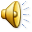 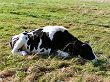 Cows Word Search Puzzle

COW WORD LIST
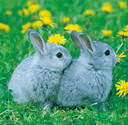 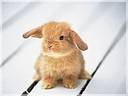 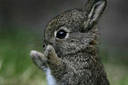 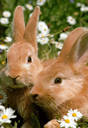 Rabbits
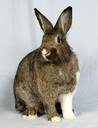 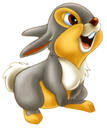 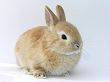 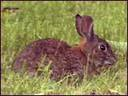 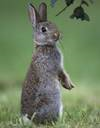 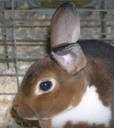 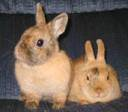 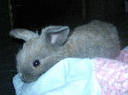 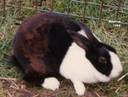 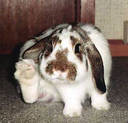 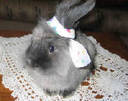 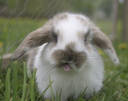 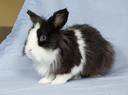 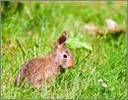 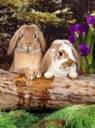 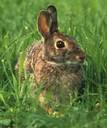 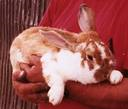 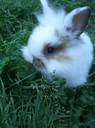 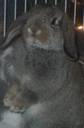 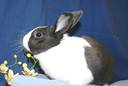 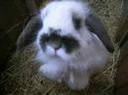 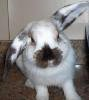 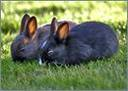 Types of Rabbits
Small-dutch
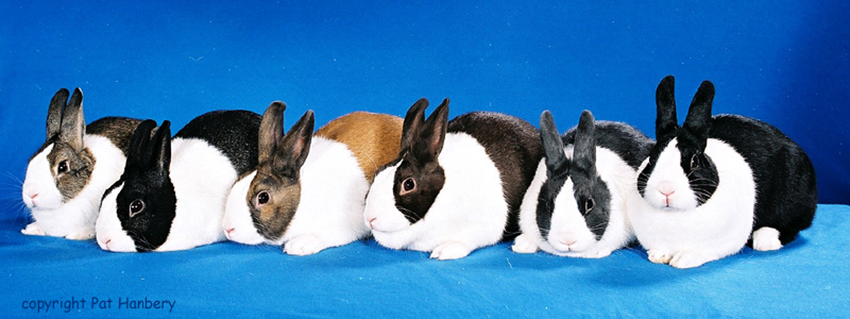 Dwarf or Miniature
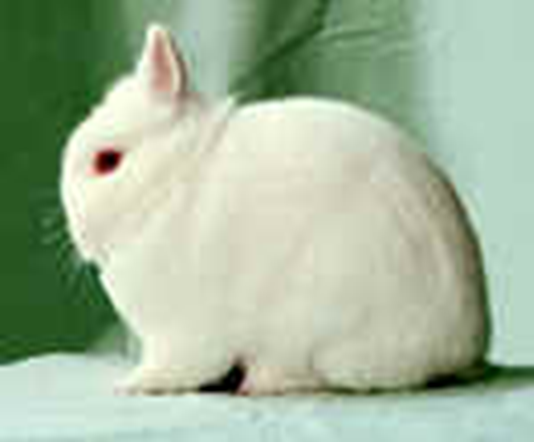 Medium-English spot
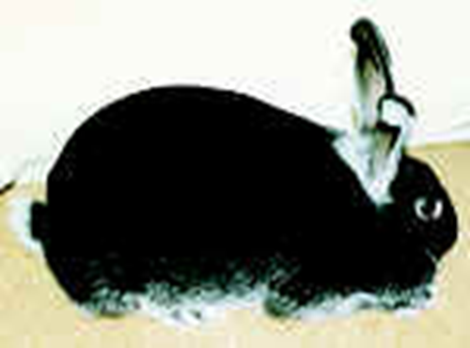 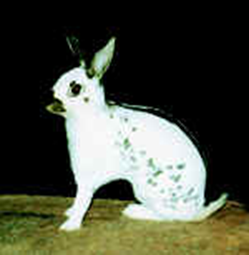 Large New Zealand
Giant-Giant Angora
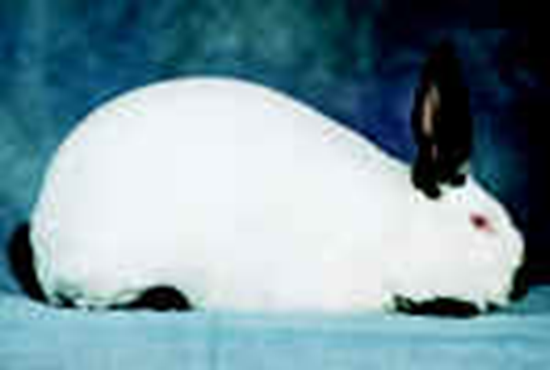 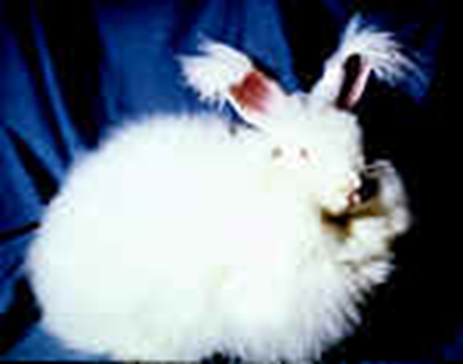 Interesting Facts
Rabbits are herbivores and eat carrots, vegetables, tree barks and herbs.
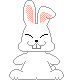 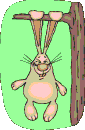 Rabbits have long sensitive ears, which can turn in any direction and can also help in regulating their temperature.
A male rabbit is called buck and a female one is called doe.











                                                                                      A baby rabbit is called kitten or a kit.
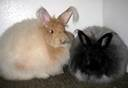 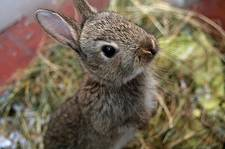 A rabbits line of sight is similar to a fish's, they can see behind them without turning their heads, but they have a 'blind spot' out in front of them.
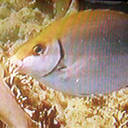 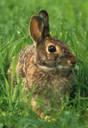 Part of a Rabbit
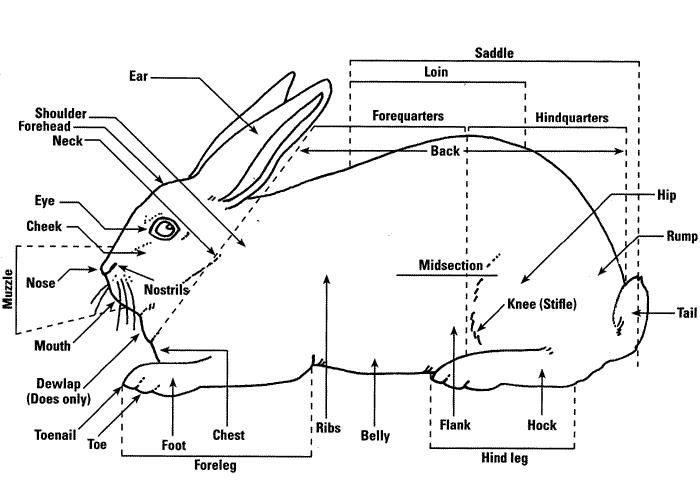 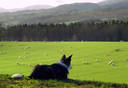 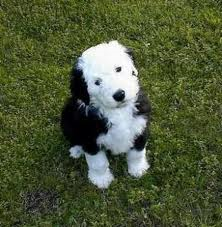 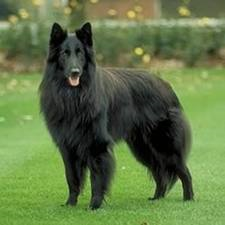 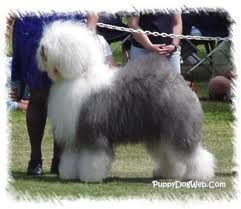 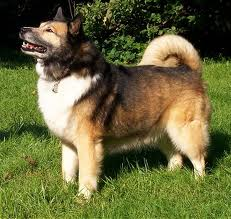 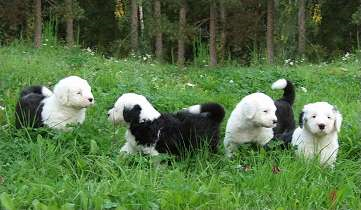 Sheep dogs
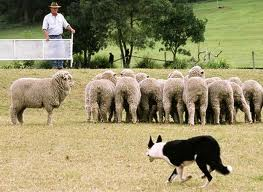 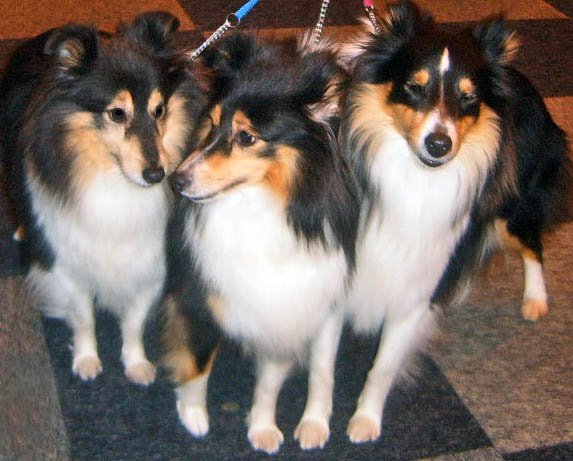 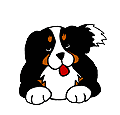 Breeds of sheep dogs
Guardian Dogs
Herding Dogs
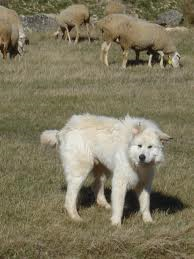 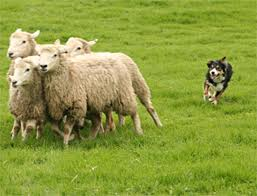 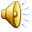 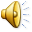 manage sheep flocks

Aggressive and Dominant 

Quick and Agile
Run sheep run!!
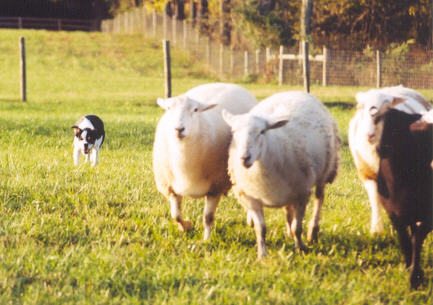 Types of sheep  dogs
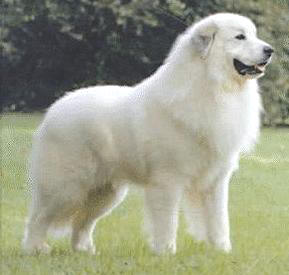 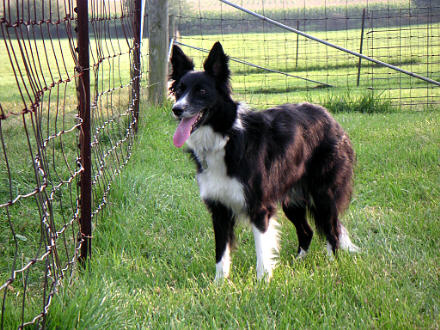 Border Collies
Great Pyrenees
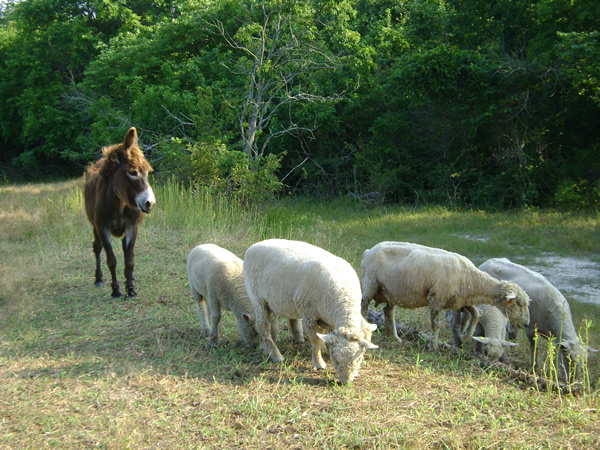 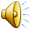 Donkeys!
Llamas!
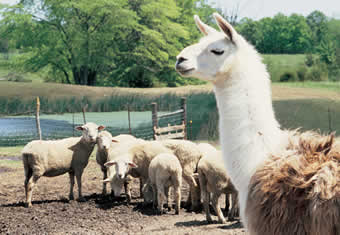 Llamas are naturally aggressive towards coyotes and dogs.
They will kick and chase the predator away 
They keep themselves between the sheep and the predator no matter what
They have been known to herd the sheep together into one area to keep the safe
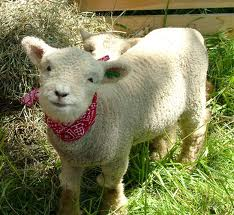 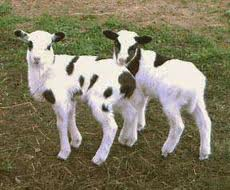 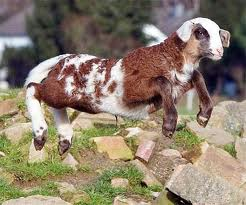 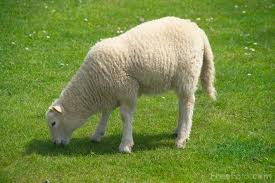 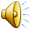 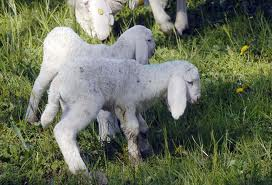 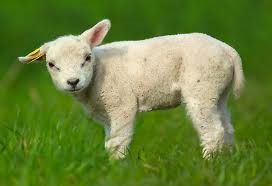 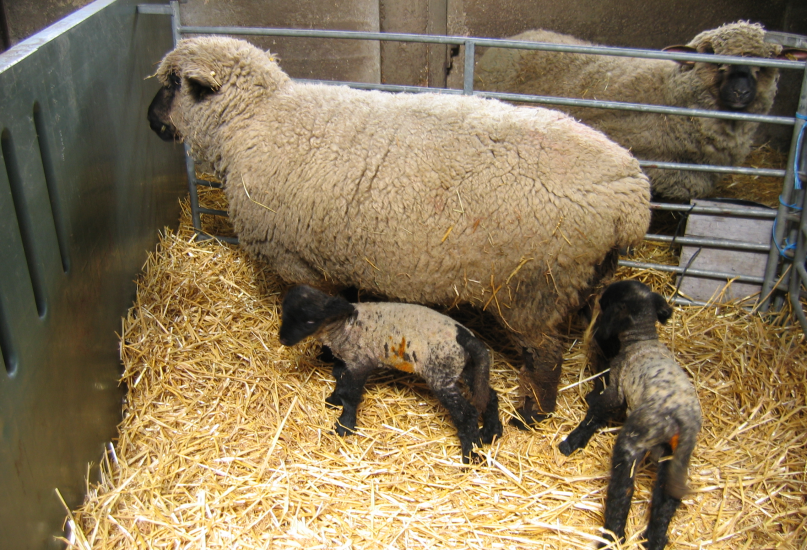 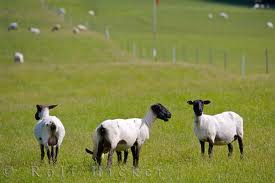 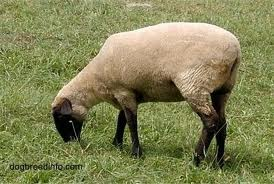 sheep
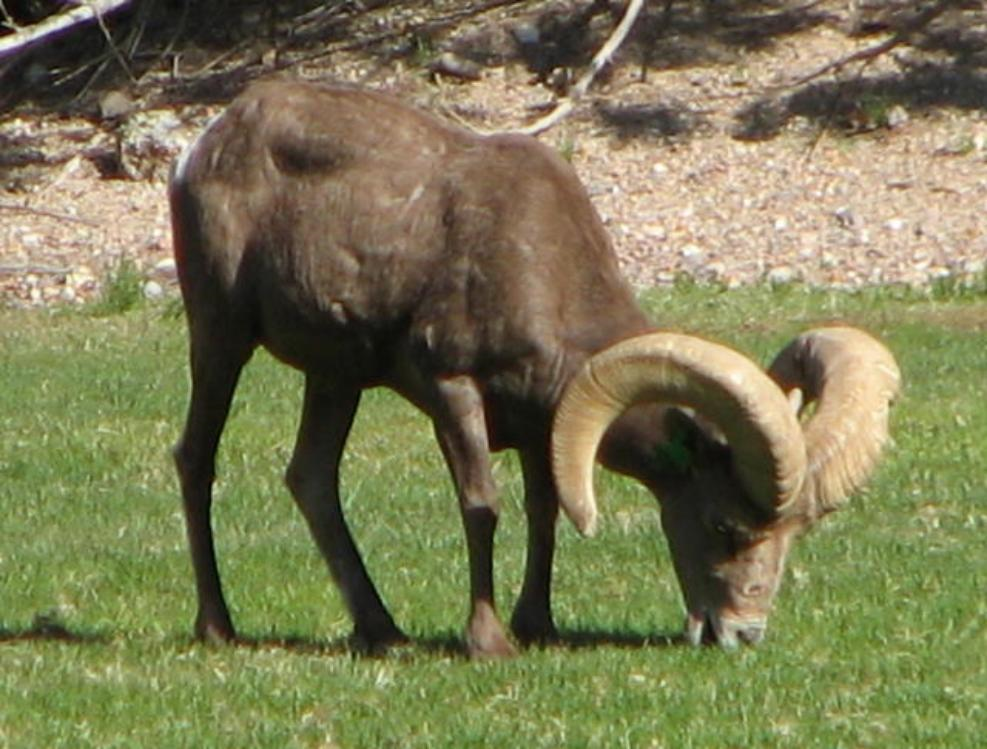 Sheep
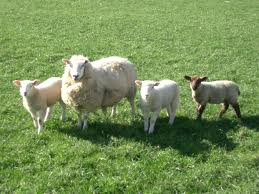 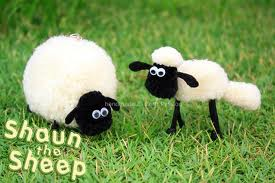 Dorset
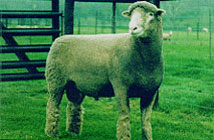 Meat breed
Suffolk
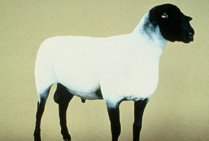 Meat breed
Hampshire
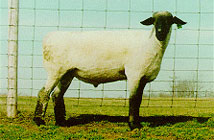 meat breed
Romney
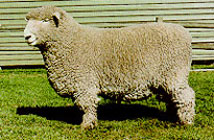 long wool breed
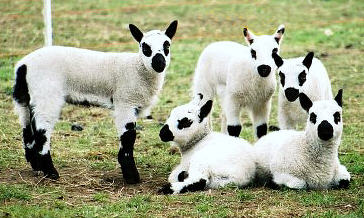 Kerry Hill Sheep
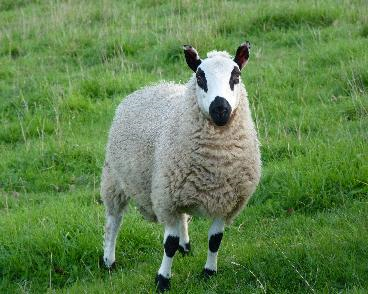 These sheep are known for their soft wool
Mouflon
These sheep live in Australia, usually in the mountains
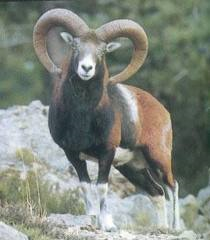 sheep in a flock recognize or know each other. Sheep remember the faces of other sheep.
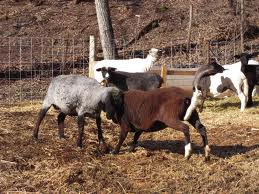 You can tell the age of a sheep by its teeth. As sheep age, their teeth spread and break. Sheep that have lost all their teeth are called gummers.
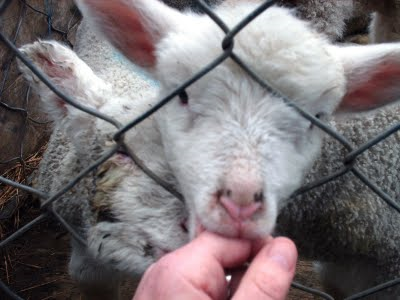 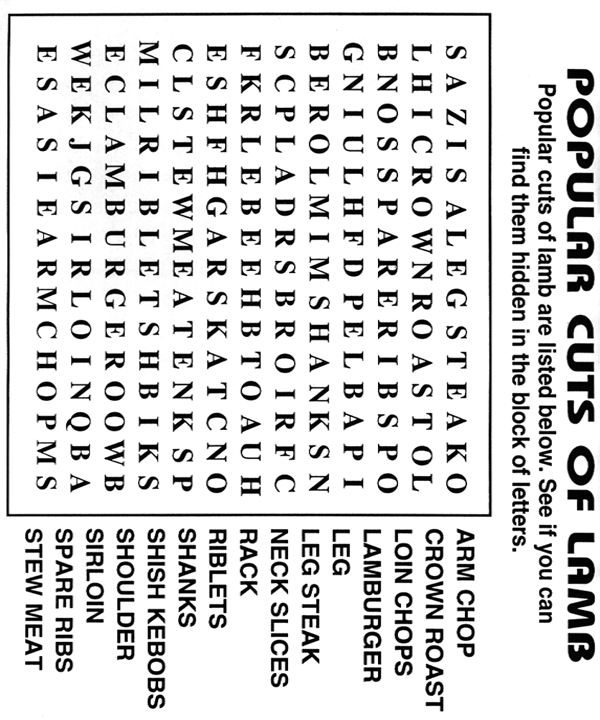 Popular  cuts  of  lamb!
WORD BANK 
Arm Chop 
Crown Roast 
Loin Chops 
Lamb Burger 
Leg 
Leg Steak
Neck Slices 
Rack 
Riblets 
Shanks 
Shis Kebobs 
Shoulder 
Spare Ribs 
Stew Meat
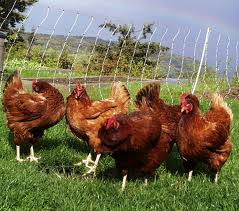 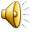 CHICKENS!!!
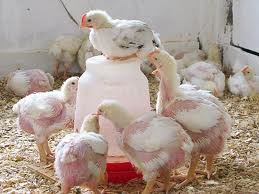 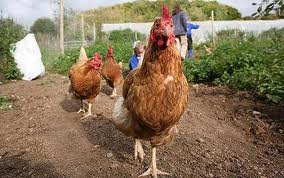 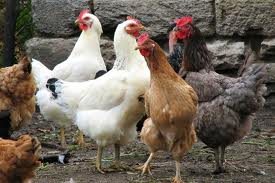 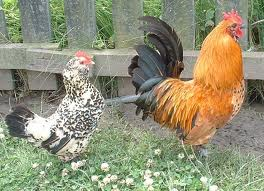 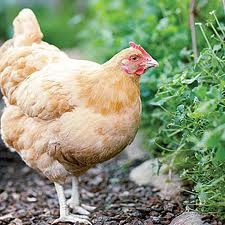 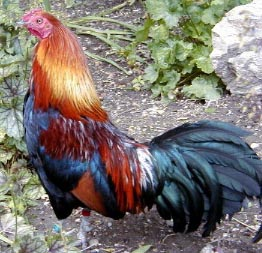 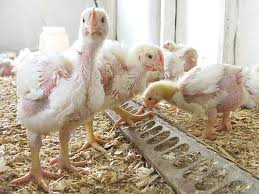 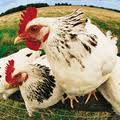 Rooster  page
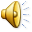 Hen page
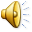 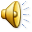 Chick page
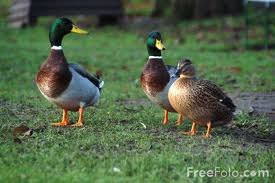 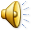 Ducks
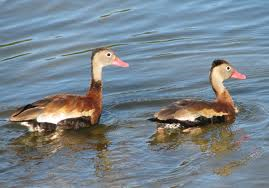 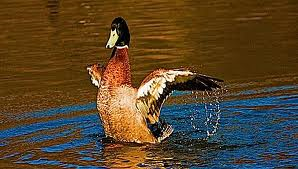 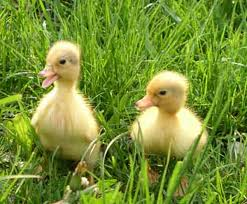 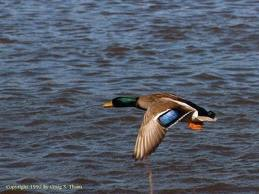 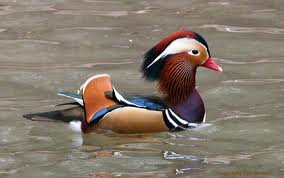 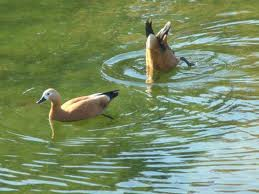 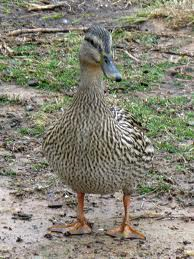 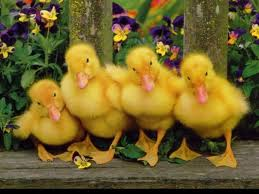 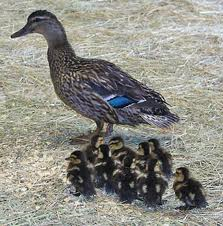 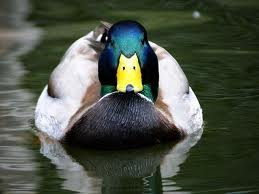 PIGS!